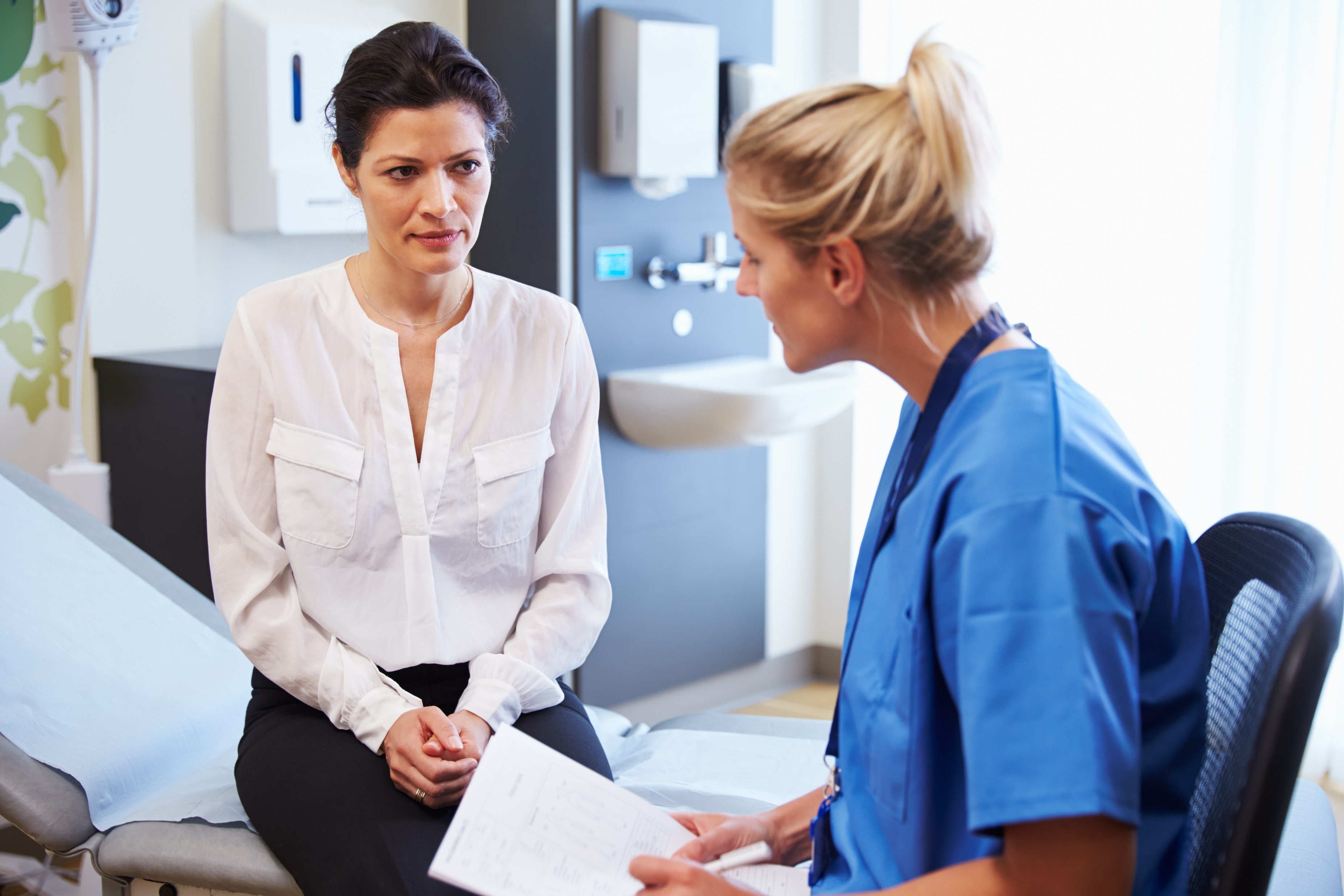 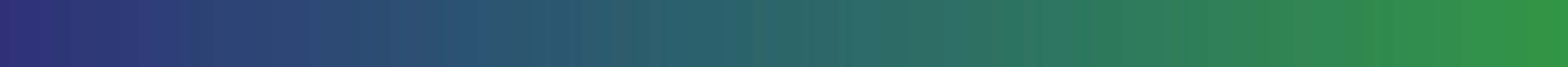 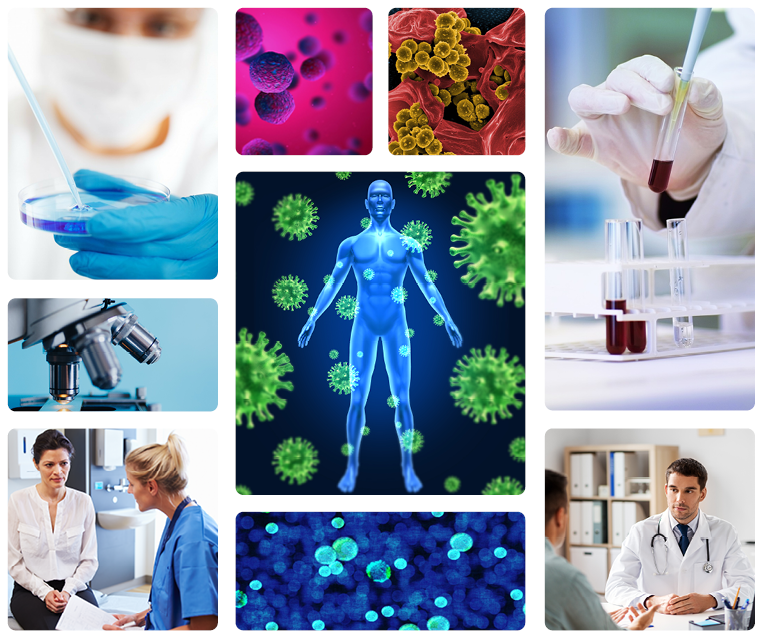 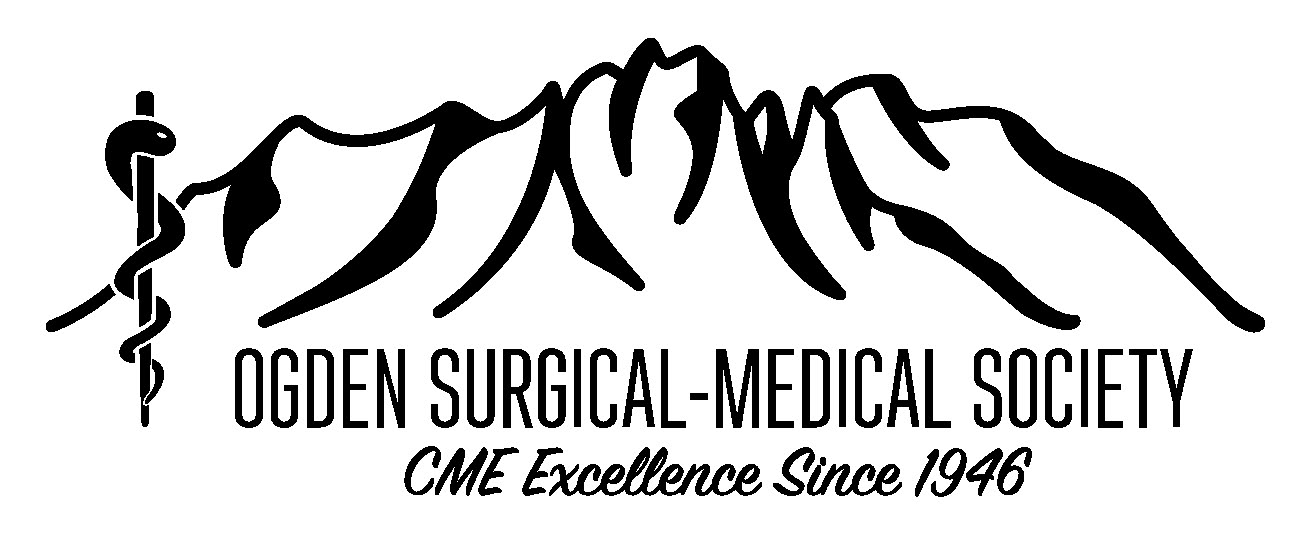 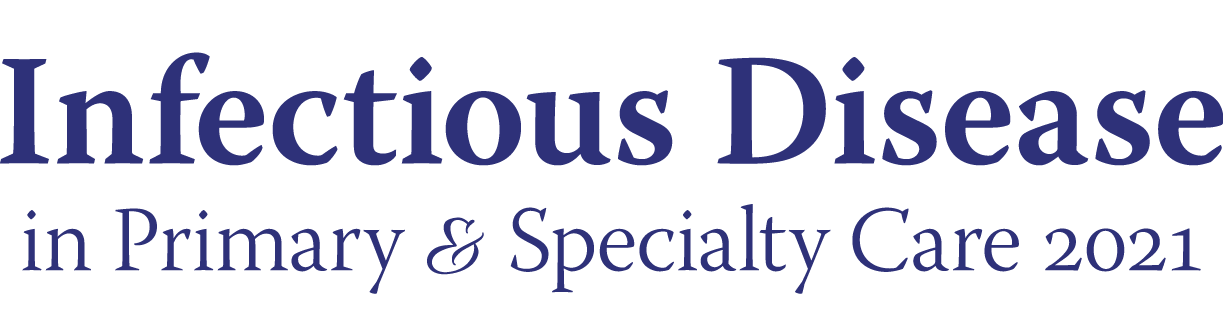 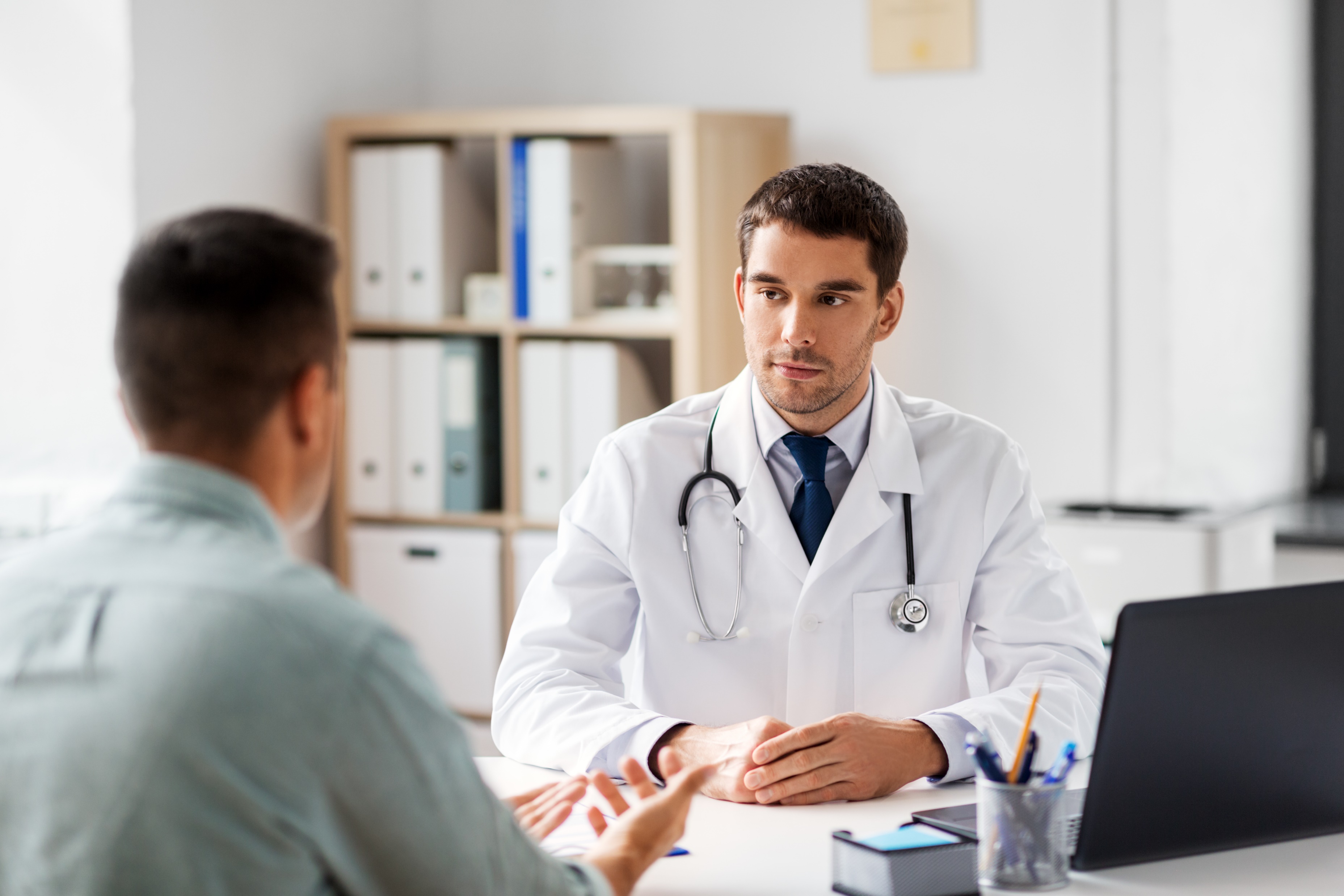 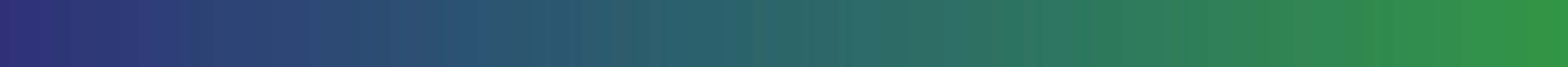 OSMS Board of Directors
ChairMarc Johnson, MD
Co-ChairHeather Heileson, MD
TreasurerStephen Scharmann, MD
CME ChairChad M. Gonzales, MD
SecretaryBryan Campbell, MD
Program PresidentPetronella Adomako, MD
Program President ElectClark Madsen, MD, MS
Program Past PresidentMichael S. Webb, MD
Trustee #1Jason R. Hoagland, MD
Trustee #2Douglas K. Anderson, MD
Trustee #3/HistorianVal Johnson, MD
Member-at-LargeBrian Bennion, MPA, LEHS
Member-at-LargeFrank Brown, MD
Member-at-LargeAlbert Hartman, MD
Member-at-LargeScott Moore, DO
Member-at-LargeKurt E. Rifleman, MD
Member-at-LargeHarry O. Senekjian, MD
Member-at-LargeRobert Whipple, MD
Executive DirectorTeresa Puskedra, BA, MPC
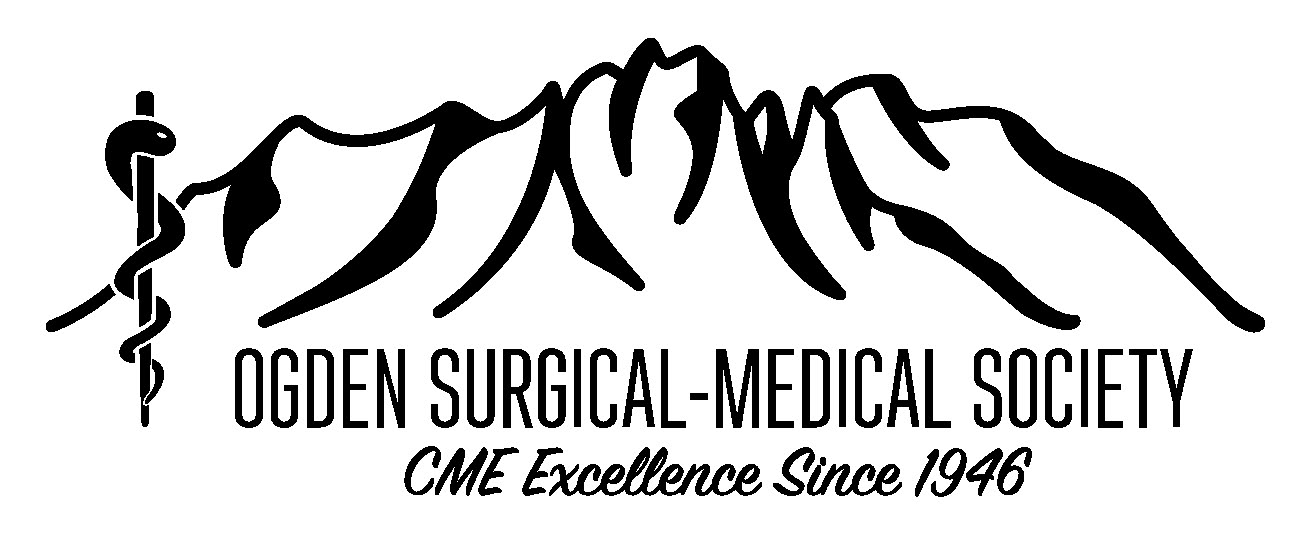